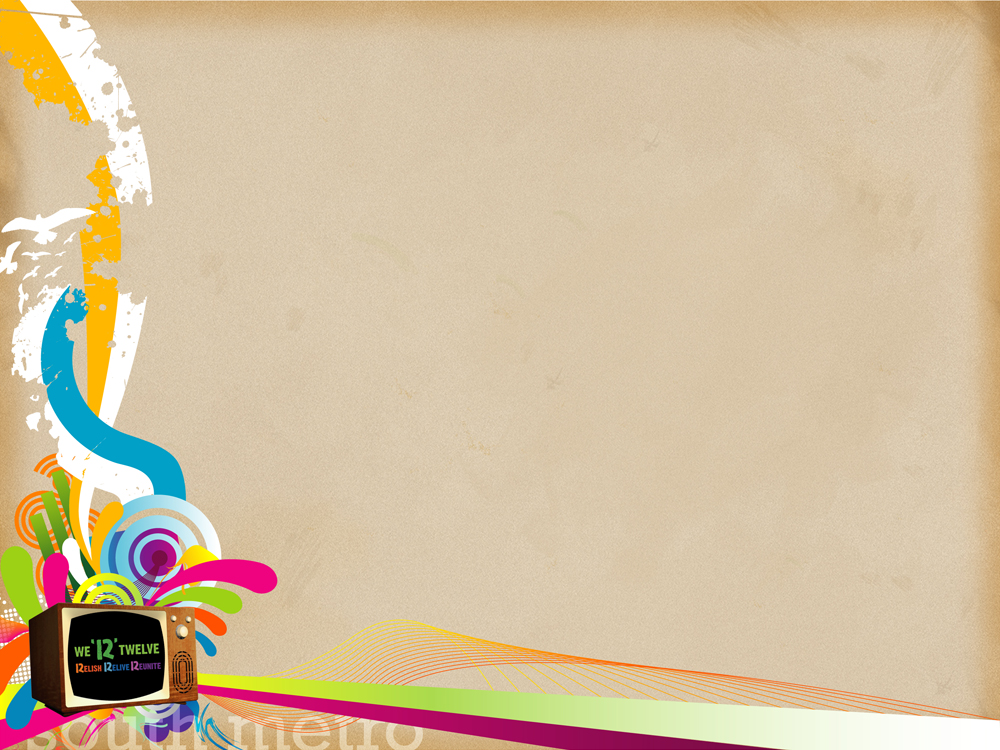 Структурное Подразделение «Детский сад №114 комбинированного вида» МБДОУ «Детский сад «Радуга» комбинированного вида» Рузаевского муниципального района.
Познавательно - творческий проект 
«Мы юные изобретатели»
(средняя группа)
Подготовила воспитатель: Синицына О.Н.
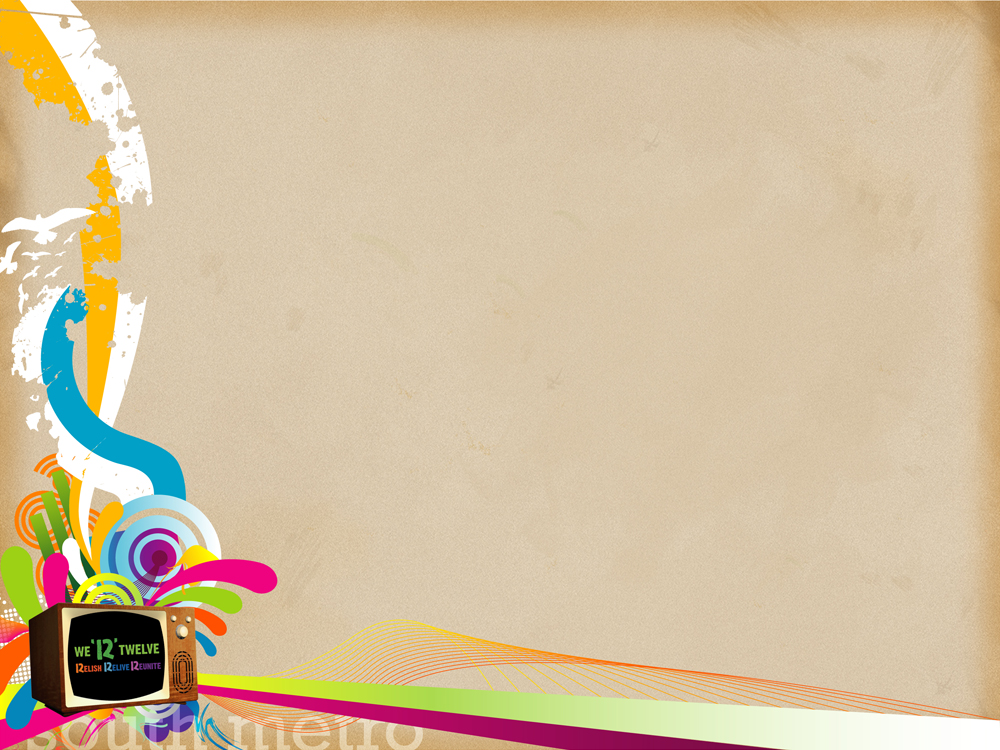 Тип проекта:  познавательно – творческий   
 Продолжительность: кратко срочный ( 1 неделя)Участники проекта: дети 5лет, воспитатель, родители.
Актуальность проекта: 
В нашем современном мире многие вещи стали повседневными и привычными в эксплуатации на столько, что мы  не задумываемся о том, что кто-то и когда-то их  изобрёл. У нас возникли вопросы: Кто такие изобретатели? Зачем нужны изобретения? Хотели бы вы стать изобретателями? 
Через знакомство детей с профессией « Изобретатель» необходимо развивать интерес и познавательные навыки, а так же наблюдательность, воображение и собственные творческие способности каждого ребенка еще в дошкольном возрасте.
В  дошкольном возрасте большое значение имеет полноценное развитие детской личности, посредствам приобщения к миру взрослых людей и созданных ими предметов. Знакомя дошкольников с профессиями, мы обеспечиваем дальнейшее вхождение ребёнка в современный мир, приобщаем к его ценностям, обеспечиваем удовлетворение и развитие познавательных интересов мальчиков и девочек  дошкольного возраста. 
 Так как с юных исследователей начинается будущее нашей науки!
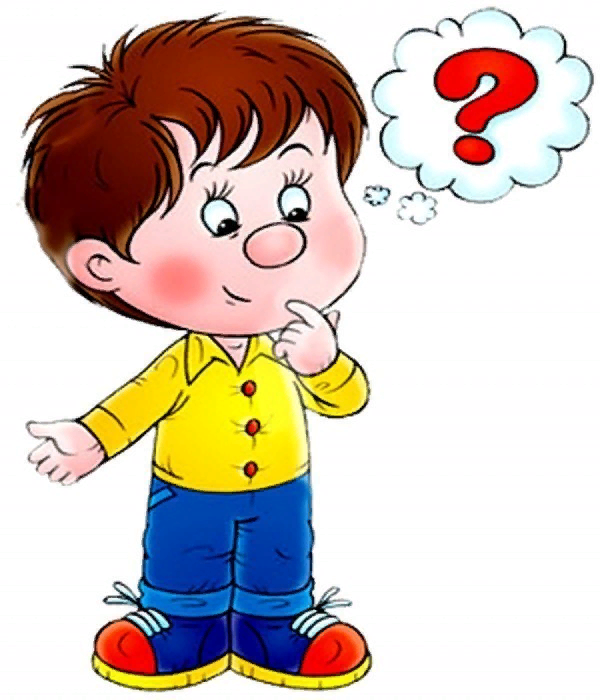 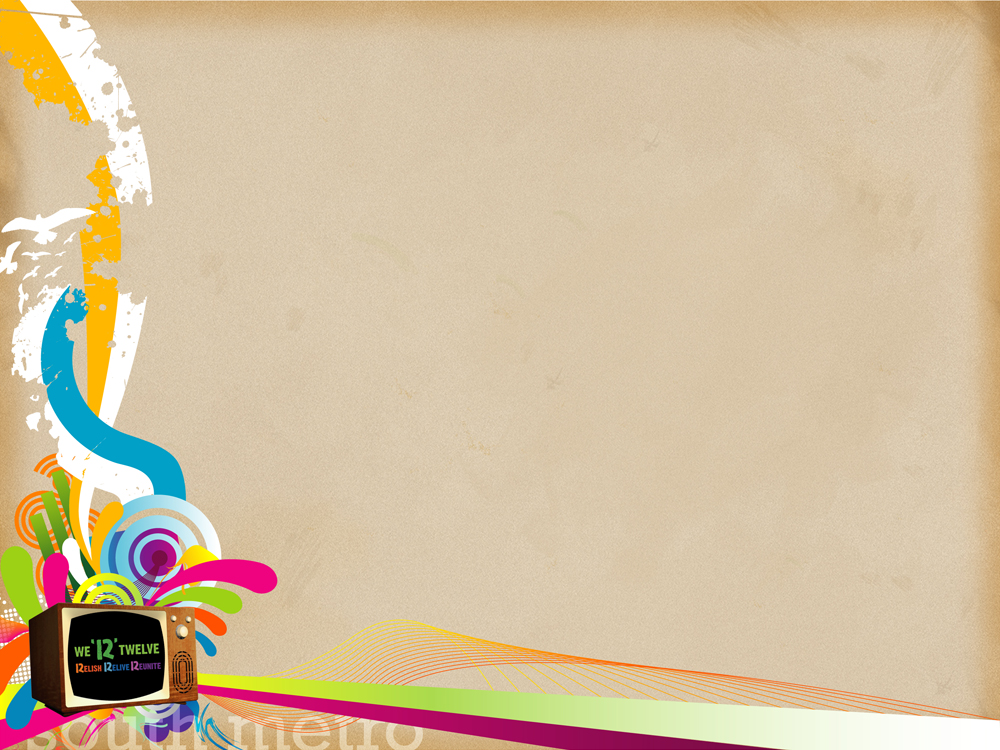 Цель проекта: познакомить детей с профессией «Изобретатель», великими изобретателями и их изобретениями. 
Задачи: 
Создание условий для:
Знакомства детей с профессией «Изобретатель»; 
Формирования представлений о  изобретателях и изобретениях; 
Усвоения способа изобретения новых объектов; 
Развития наблюдательности и воображения, привития уважения и интереса к творческому труду. 
Воспитания интереса к познавательной и исследовательской деятельности; 
Воспитывать бережное отношение к вещам, которые изобрел человек; 

Ожидаемый результат: 
Взаимодействие воспитателей, воспитанников и родителей в сборе информации по теме проекта. 
Вызвать интерес детей к новой профессии «Изобретатель», как профессии будущего. 
Развить представление о великих изобретателях прошлого и их изобретениях. 
Развить наблюдательность, воображение и творческие способности детей.
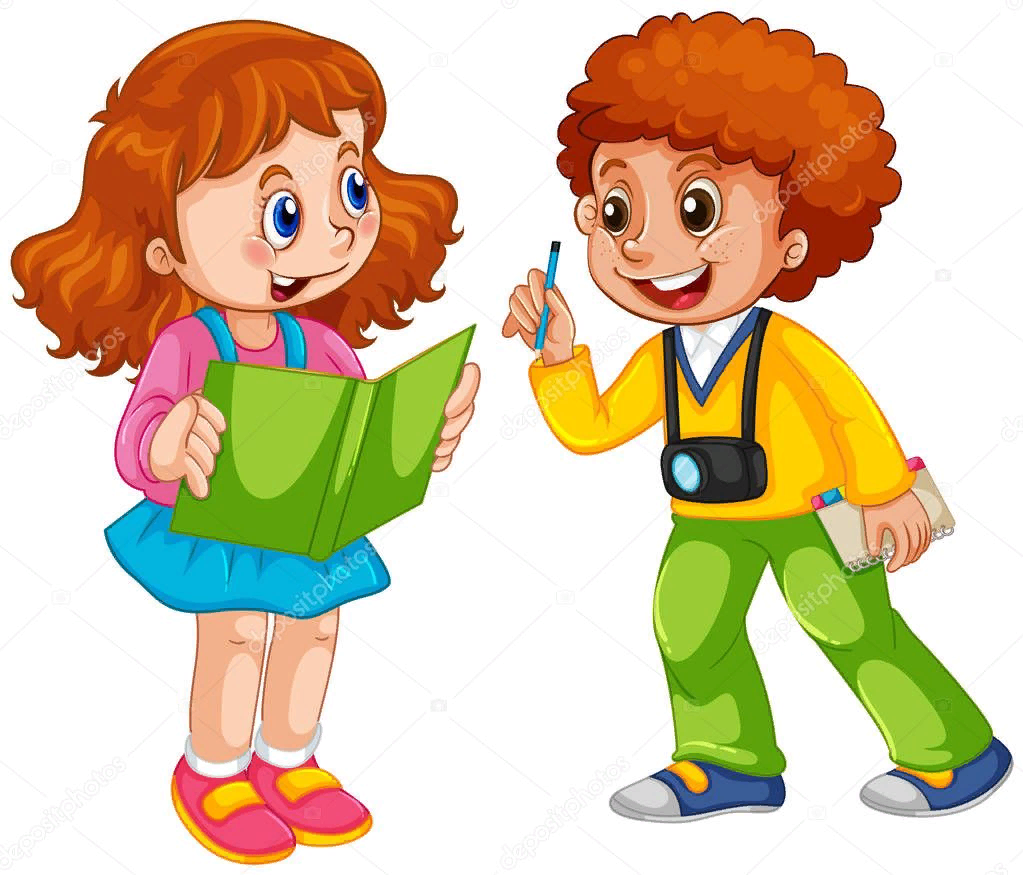 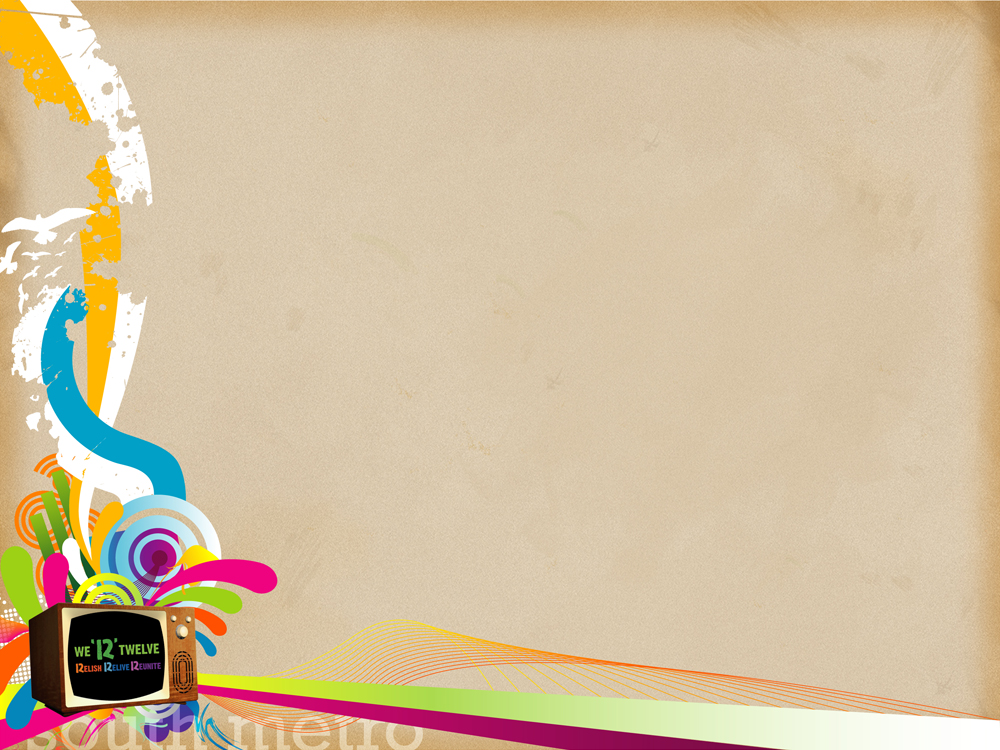 Этапы работы над проектом 
1 этап. 
Организационный: 
знакомство детей и родителей с темой, постановка целей, определение актуальности и значимости проекта. 
2 этап. 
Планирование работы: 
разработка плана деятельности, распределение обязанностей, создание развивающей среды: 
подбор наглядно-дидактического материала; художественной литературы;
Размещение познавательного материала на сайте «Вести из групп» и рассылка родителям в группе WhatsApp     
3 этап. 
Реализация проекта: 
организация совместной деятельности.
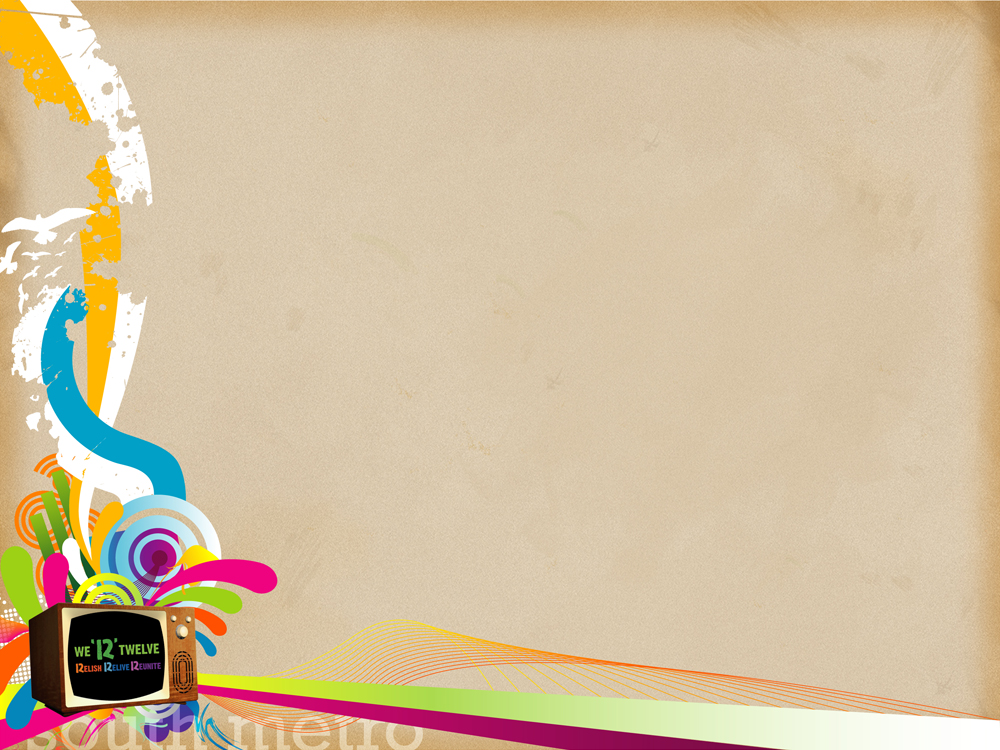 Совместная деятельность педагога и родителей с детьми  
 
Экспериментирование «Игра с цветом», «Почему колеса круглые а не квадратные» 
Чтение художественной литературы: М. Пришвин «Изобретатель». 
Просмотр мультфильма: В. Сутеев « Разные колеса» и обсуждение. 
Художественная мастерская «Разноцветный ёжик» (рисование) 
Игра – путешествие «Техника которая нас окружает» 
Создание выставки «Мы юные изобретатели»
Создание презентации
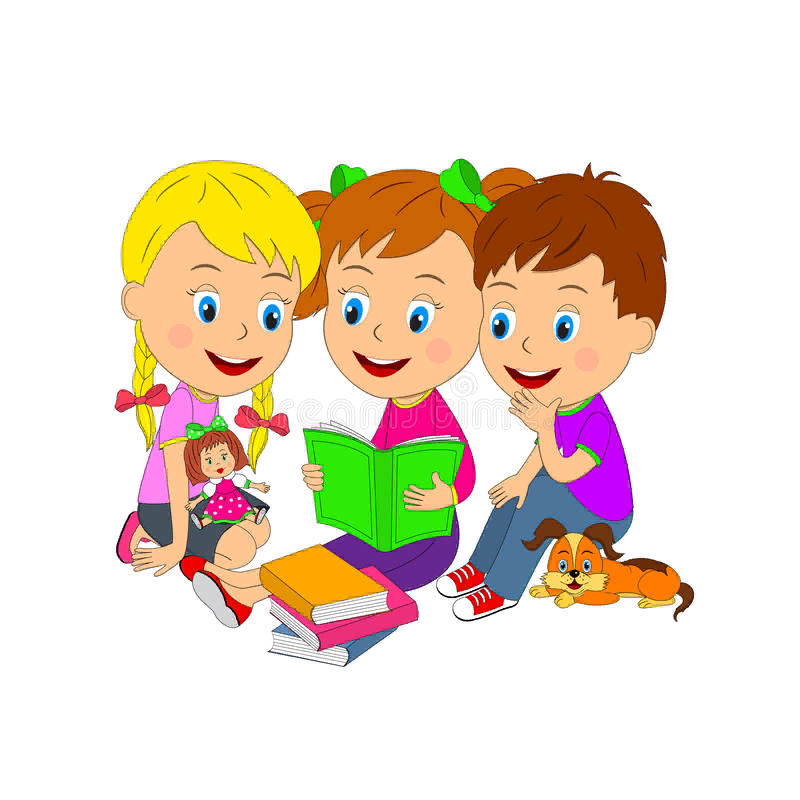 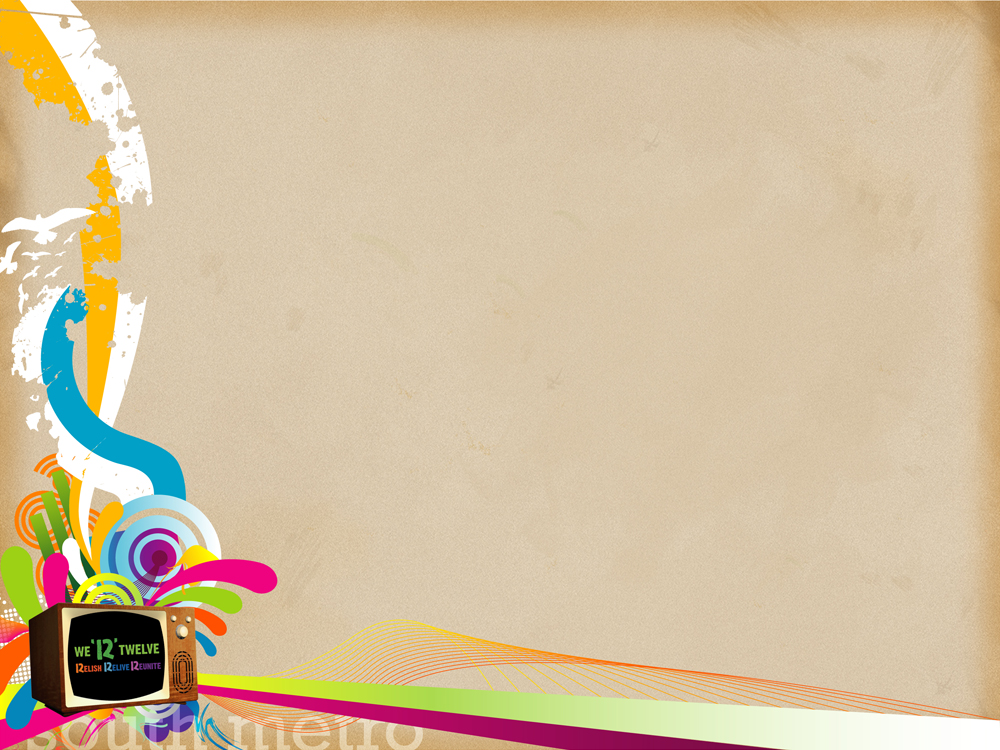 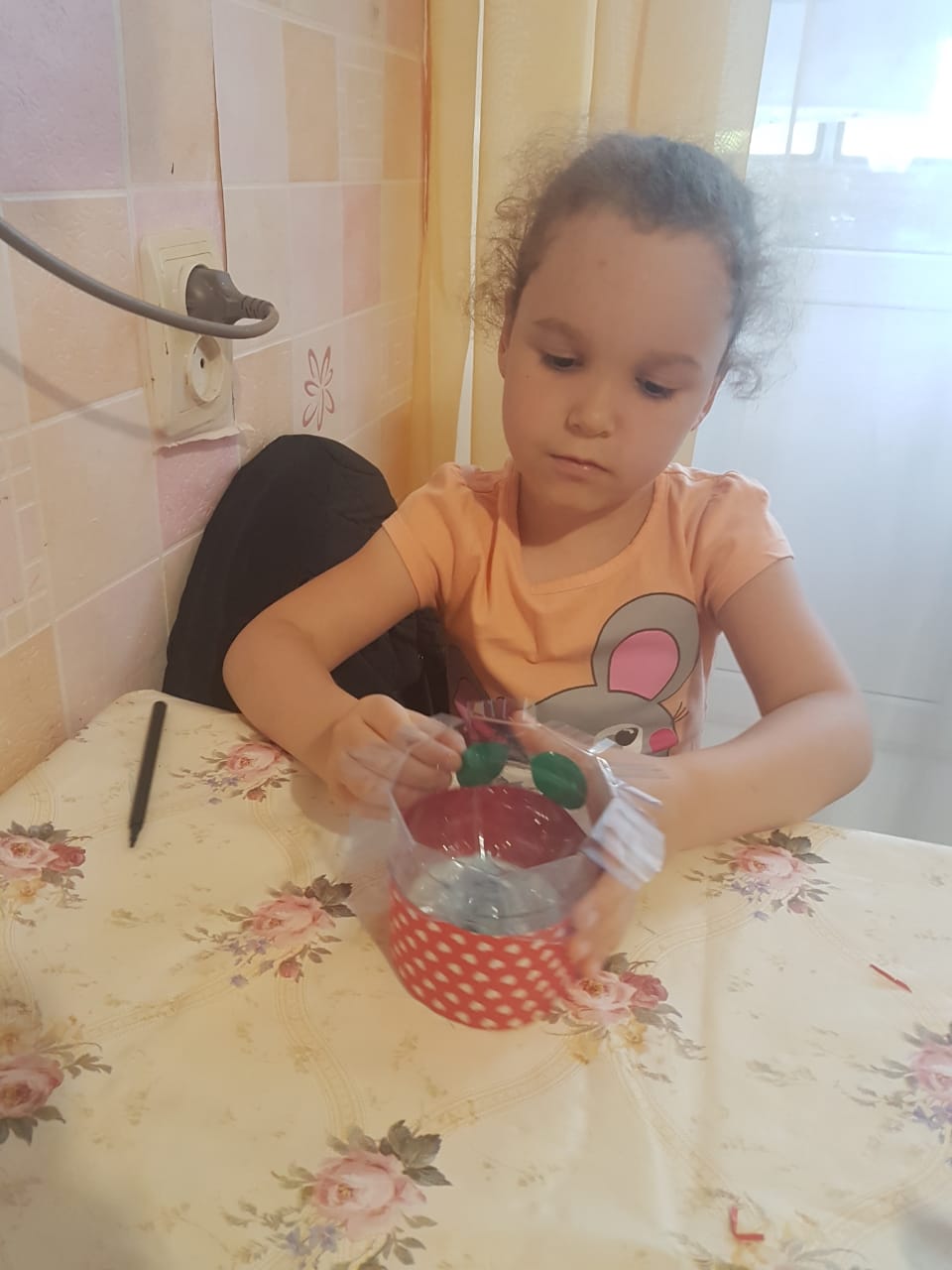 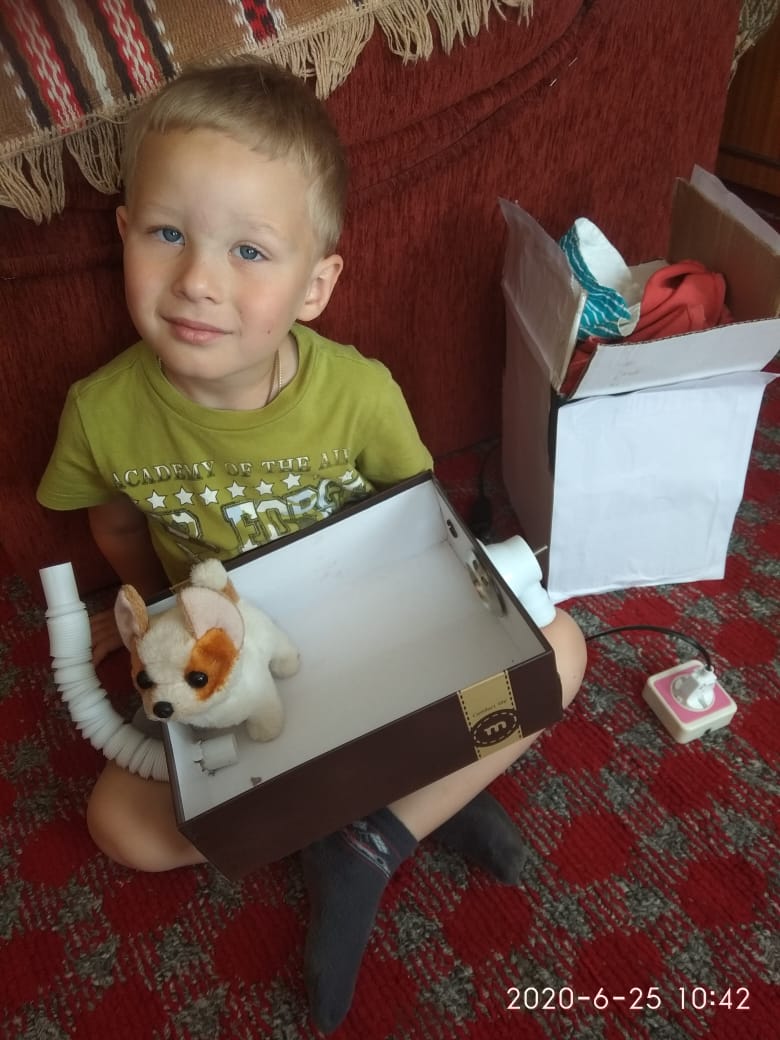 Ахтиманкина Василиса
«Салфетница»
Терехин Илья
 «Ванная с массажем, электрическая,  для Дружка»
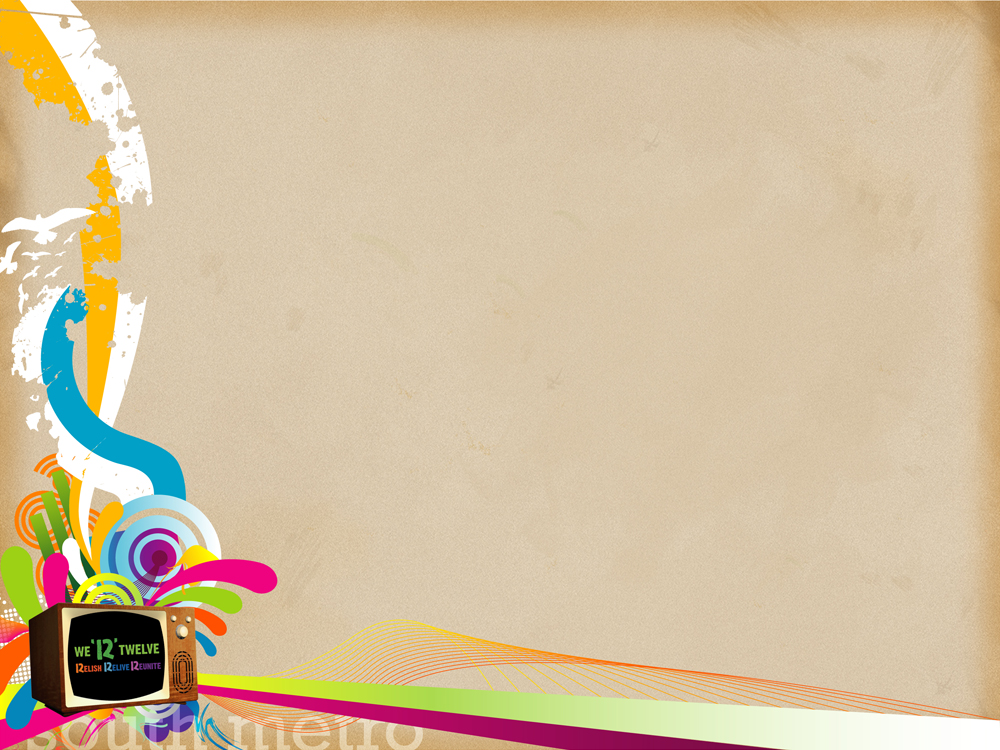 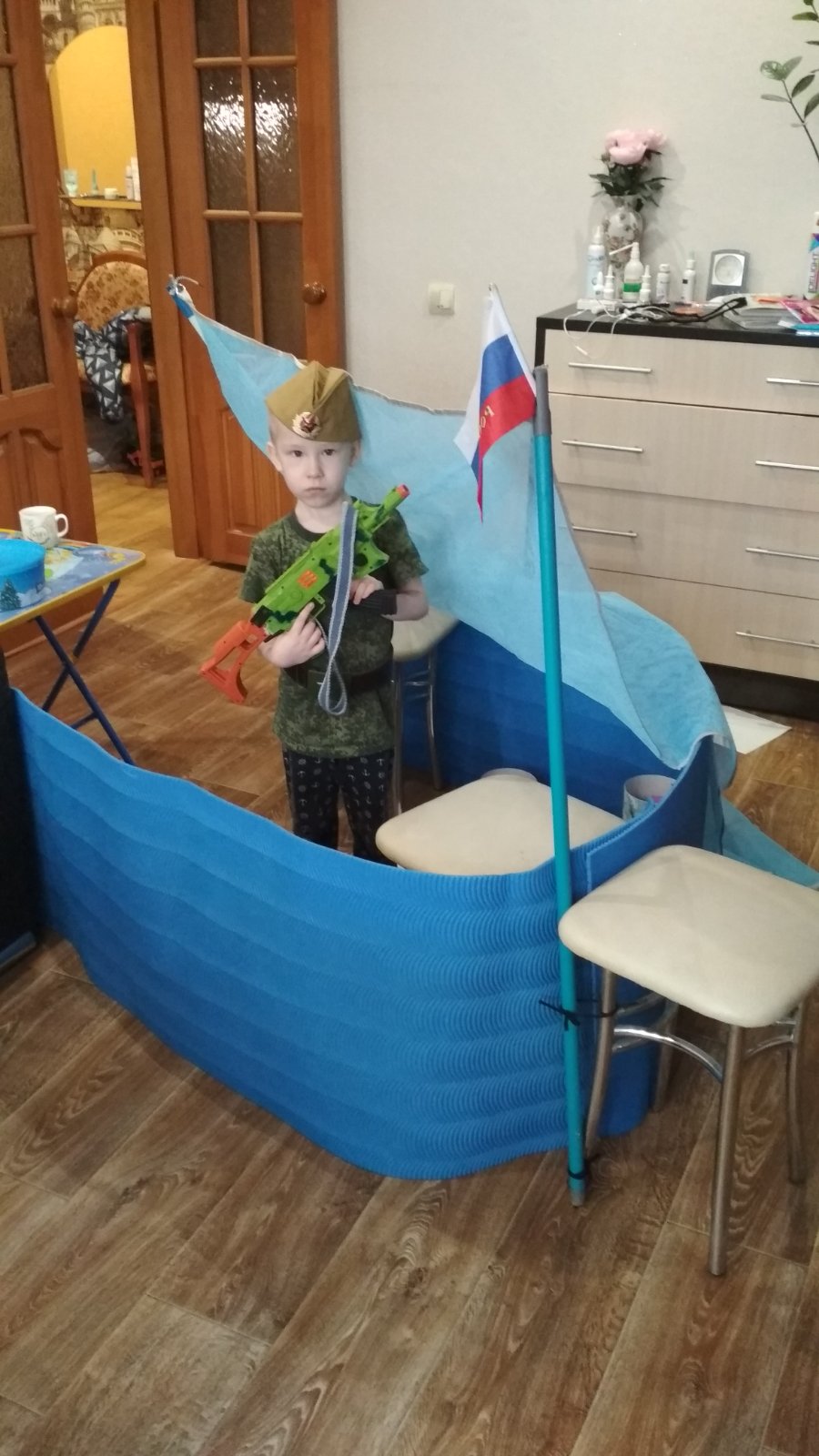 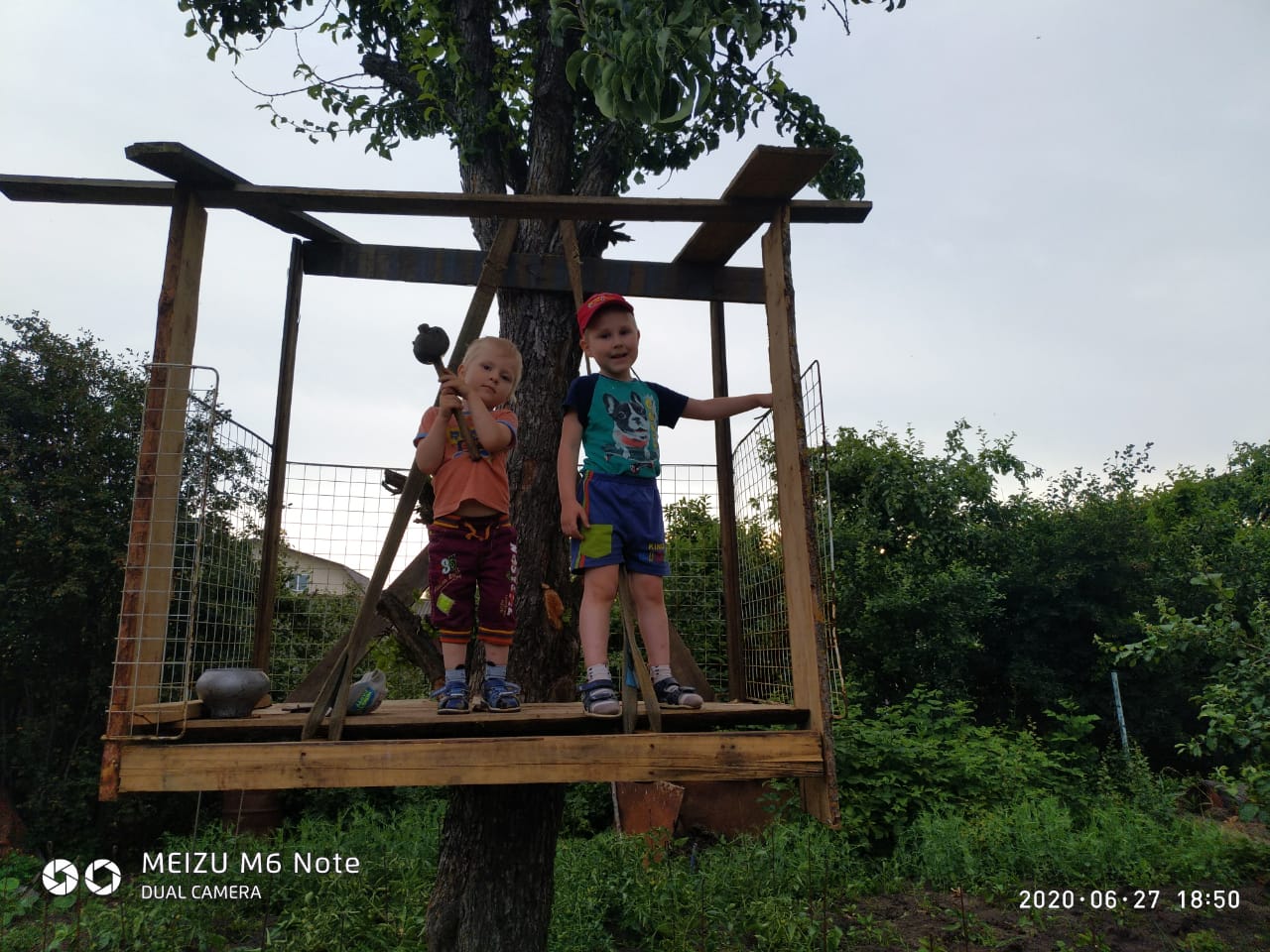 Логинов Глеб
«Военный корабль»
Мартынов Арсений
«Дом на дереве»
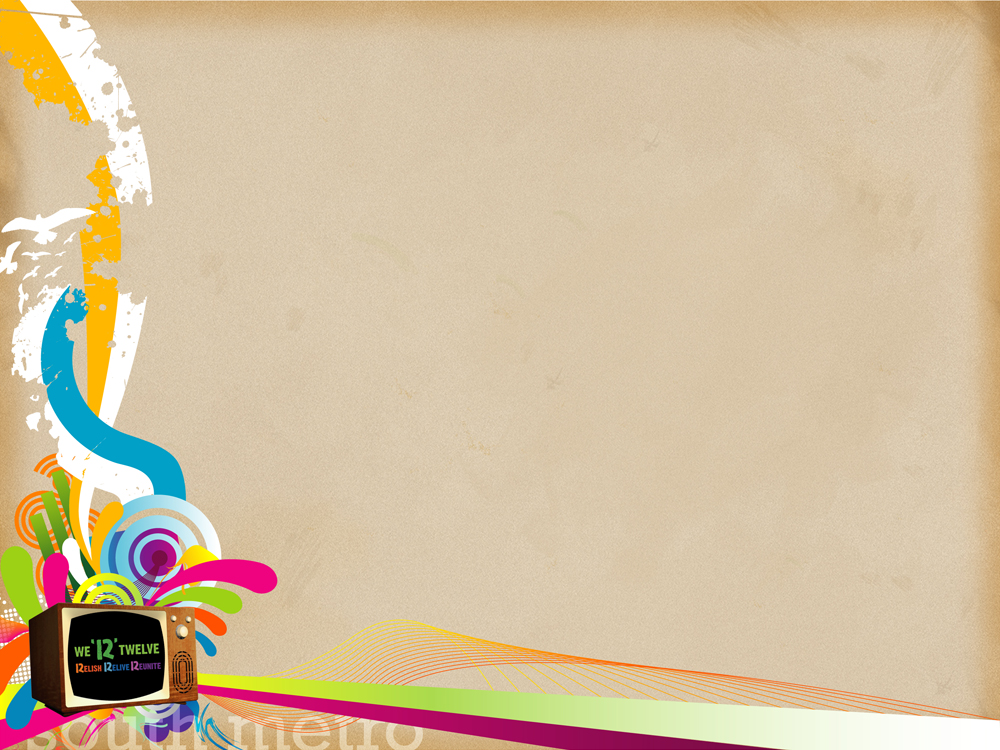 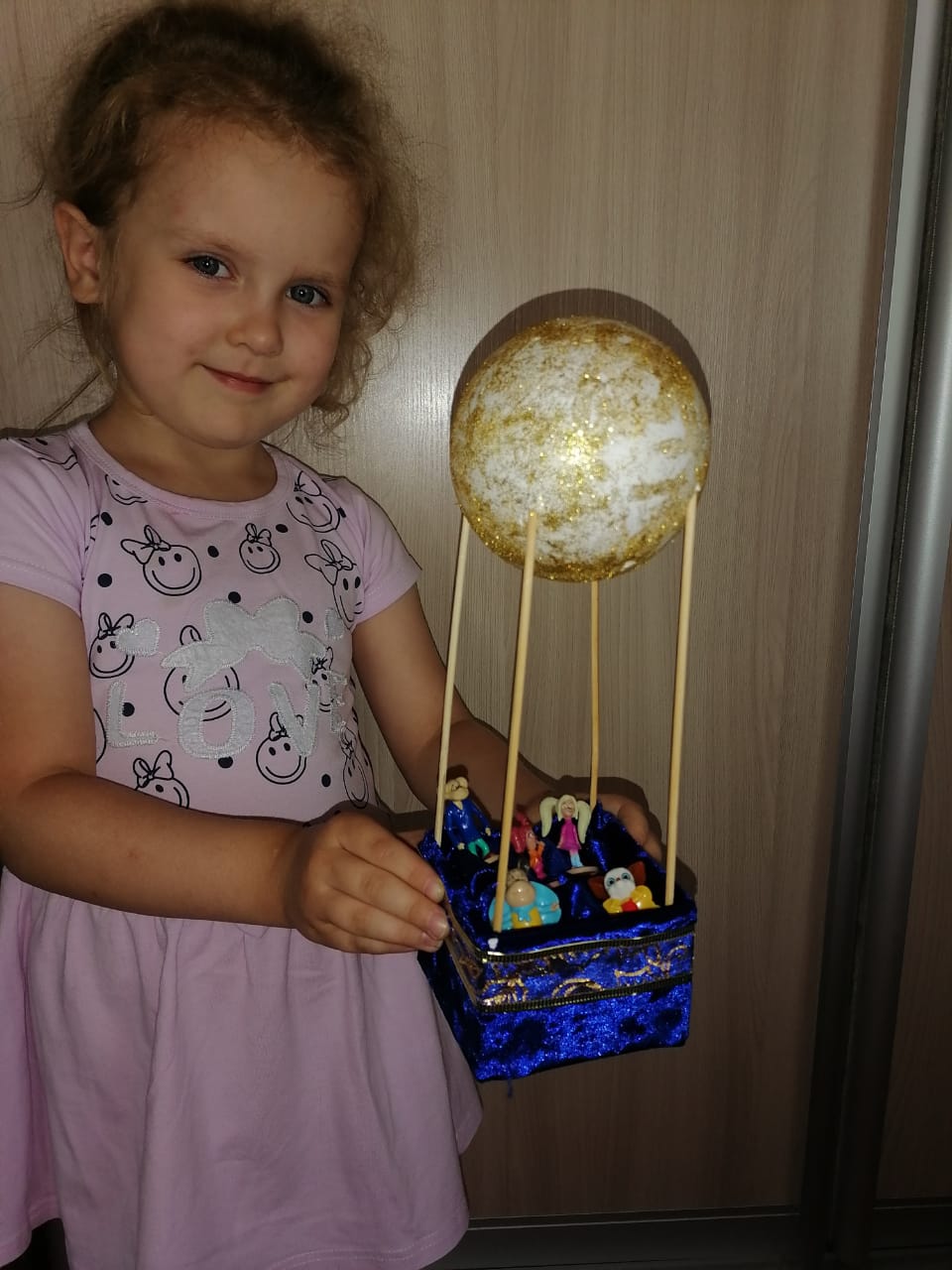 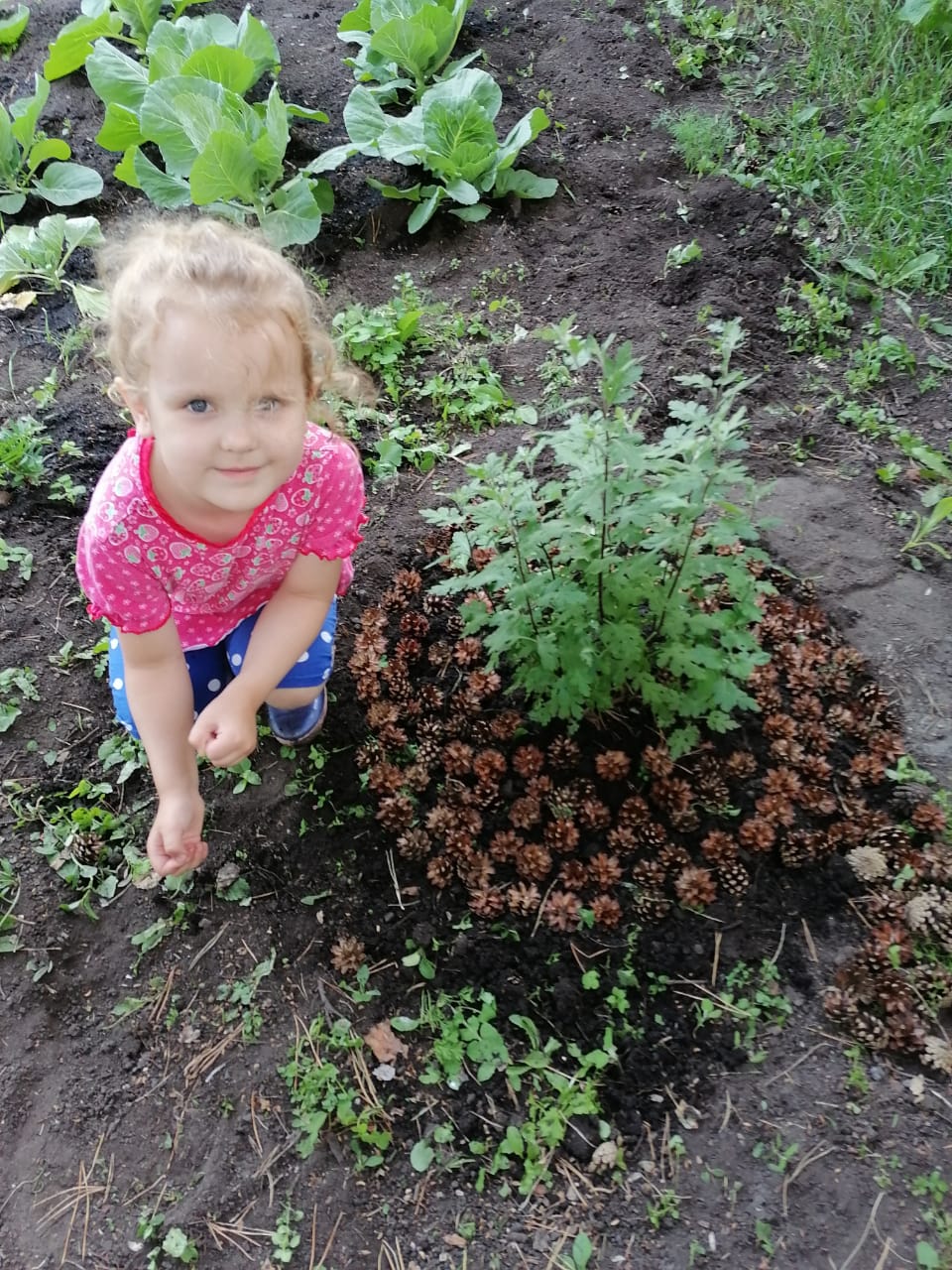 Прусакова Софа
«Воздушный шар»
«Клумба из шишек для хризантемы»
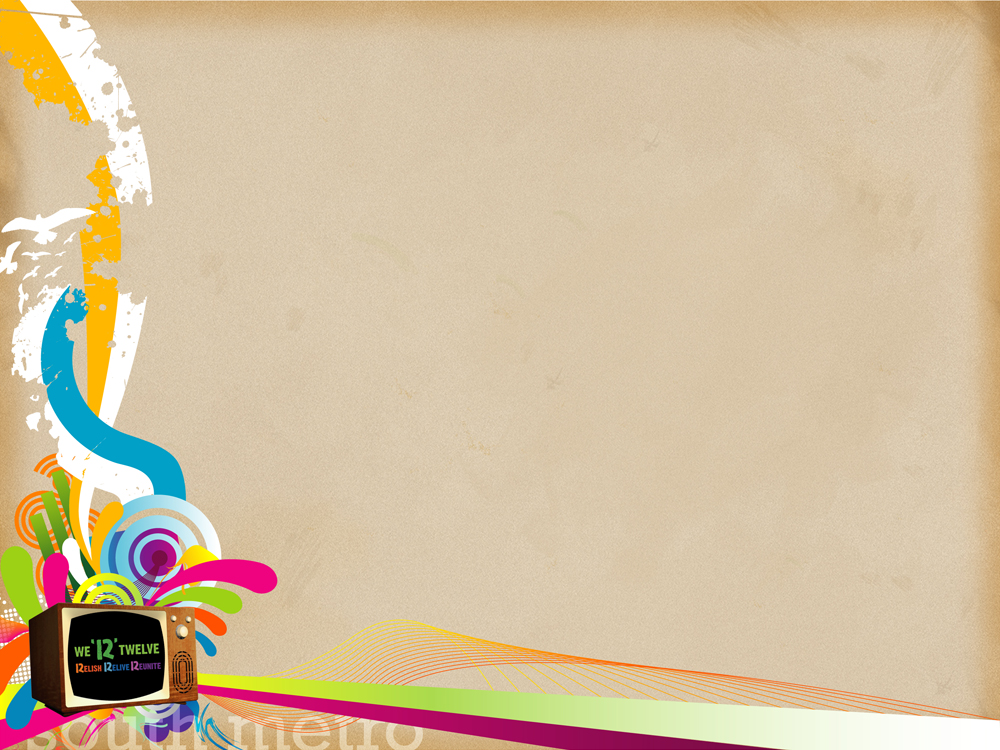 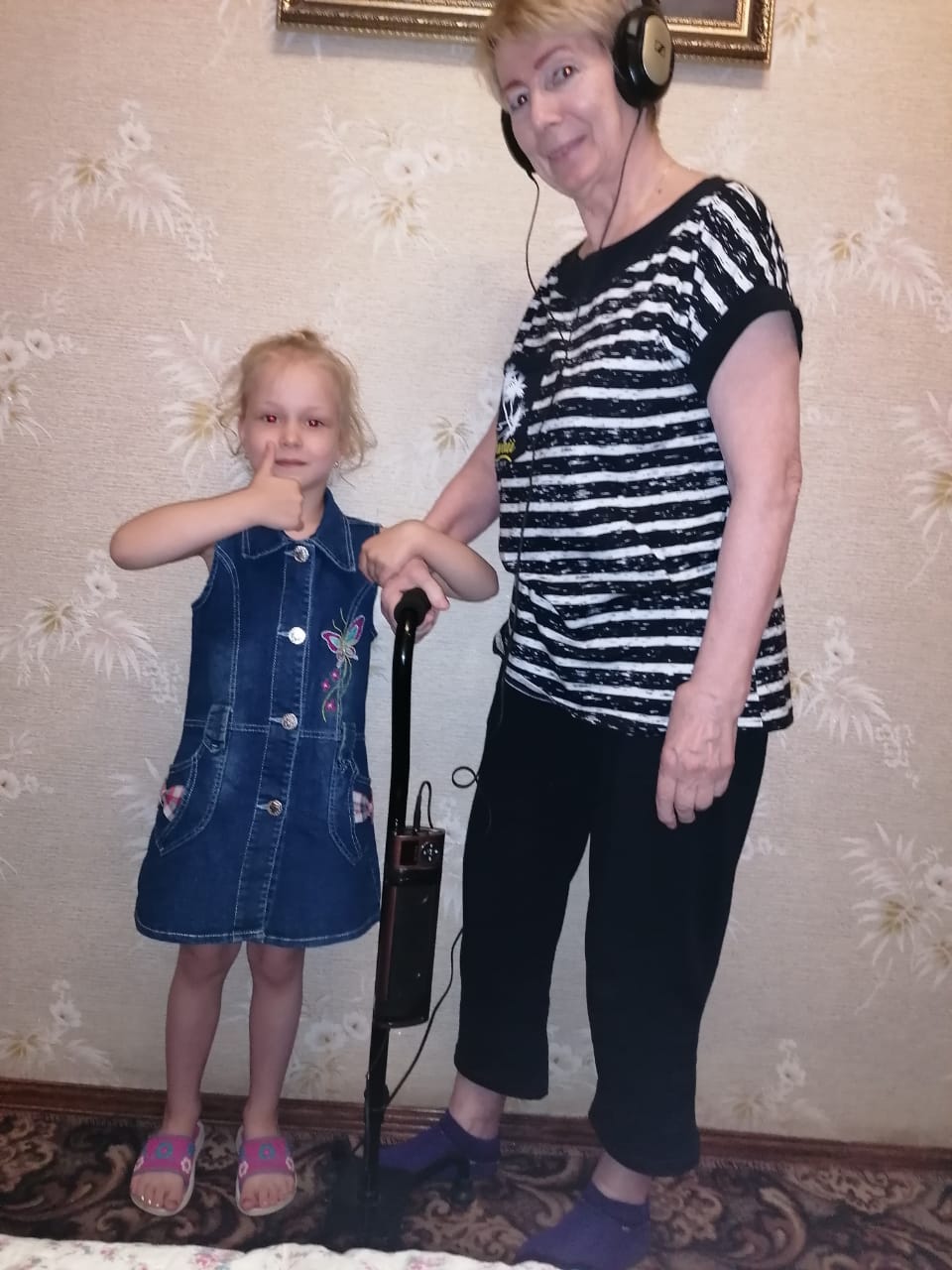 Настя Родина со своими родителями изобрели для бабушки, 
«Клюшка с радиоприемником и наушниками»
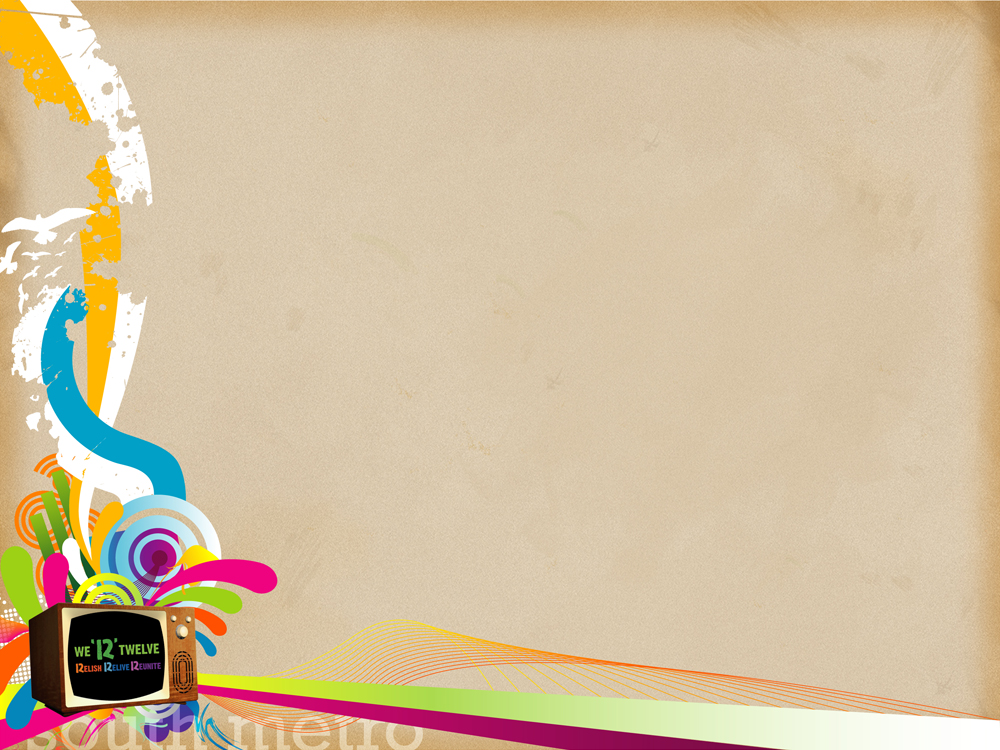 Это наши вертушки для наблюдения за ветром.
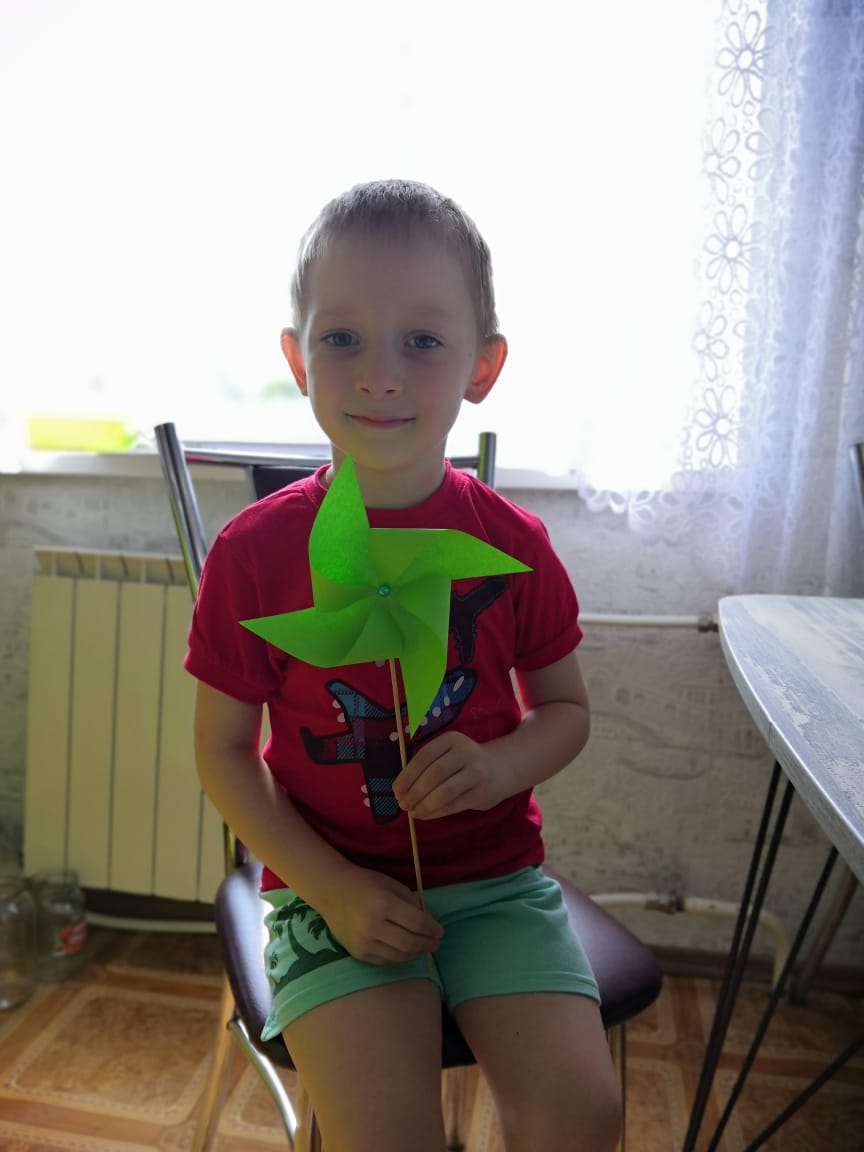 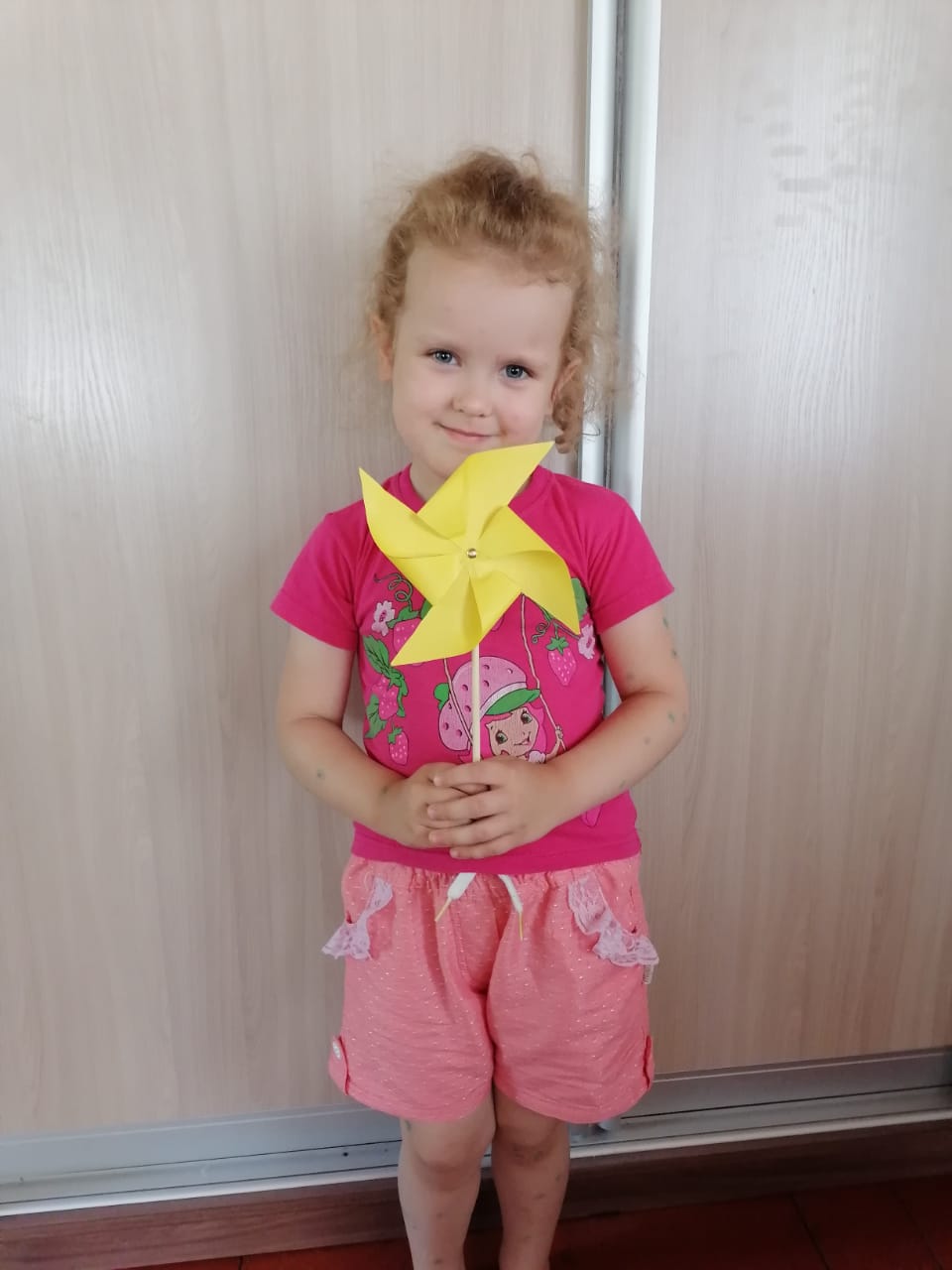 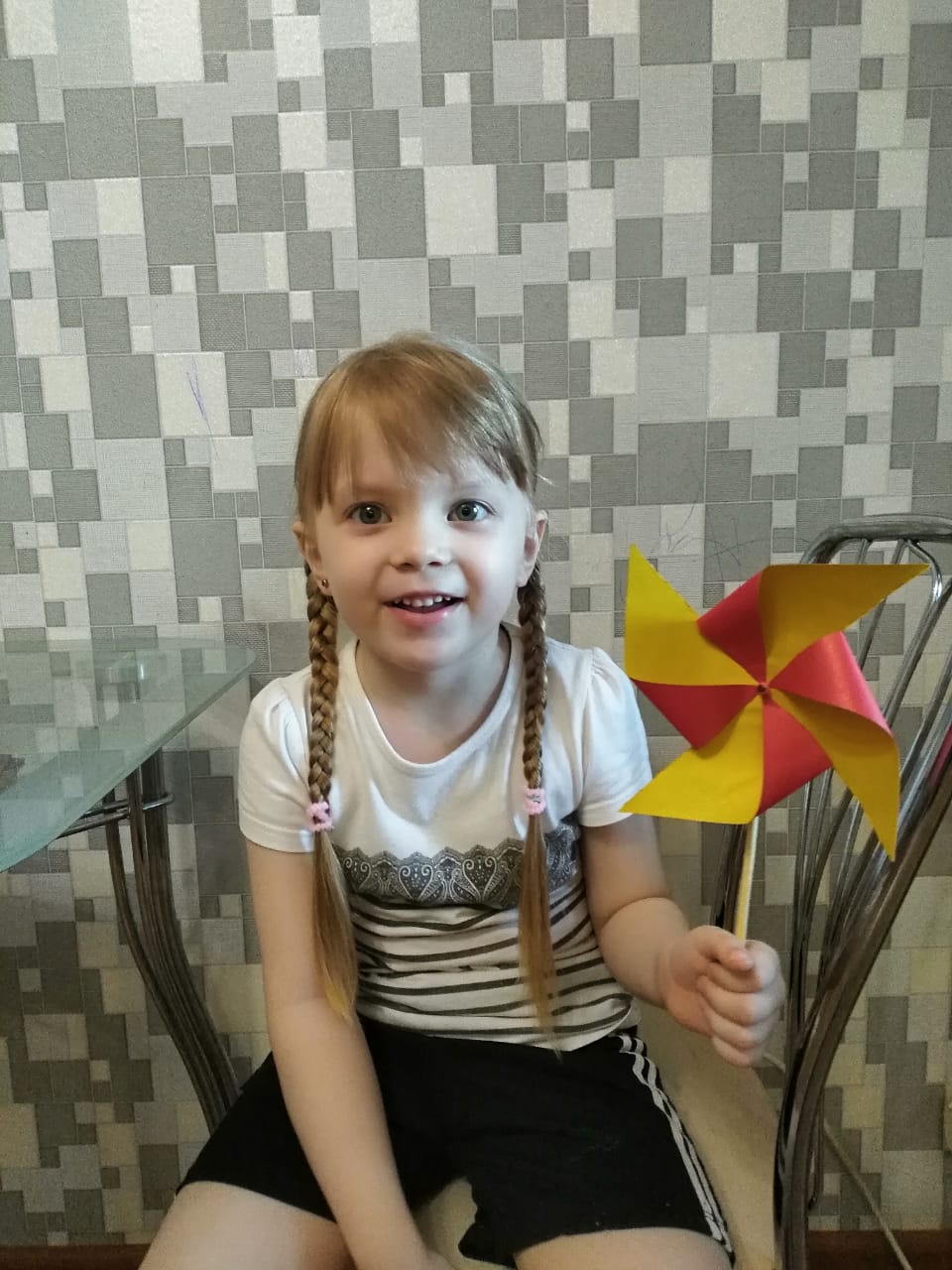 Дима Морозов
Настя Грашина
Софа Прусакова
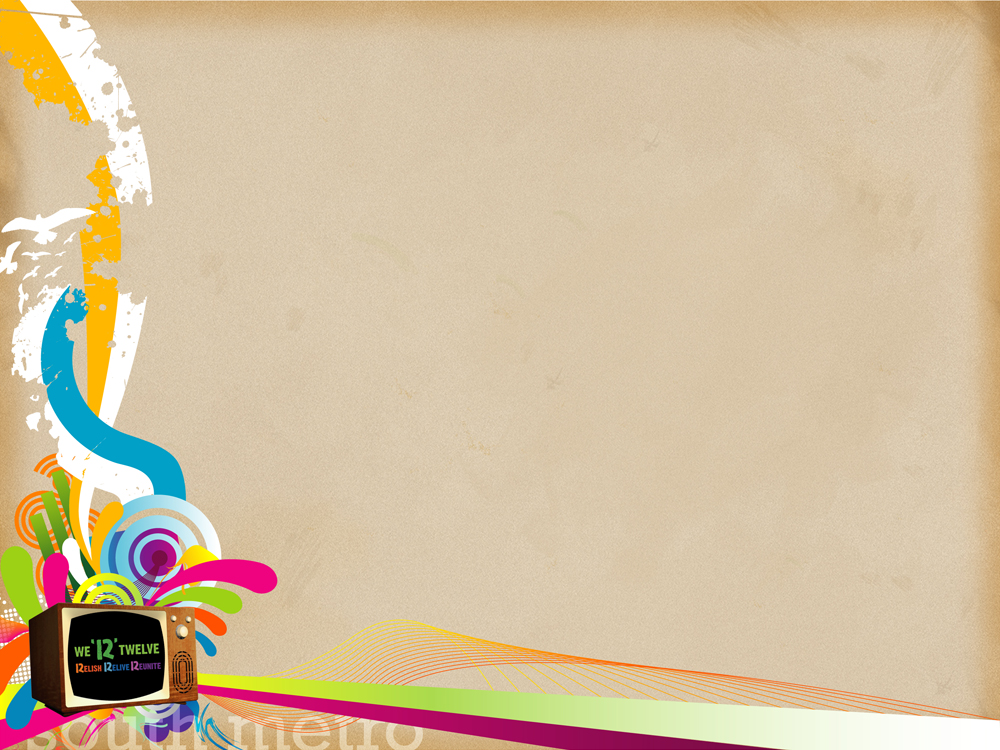 Спасибо за внимание
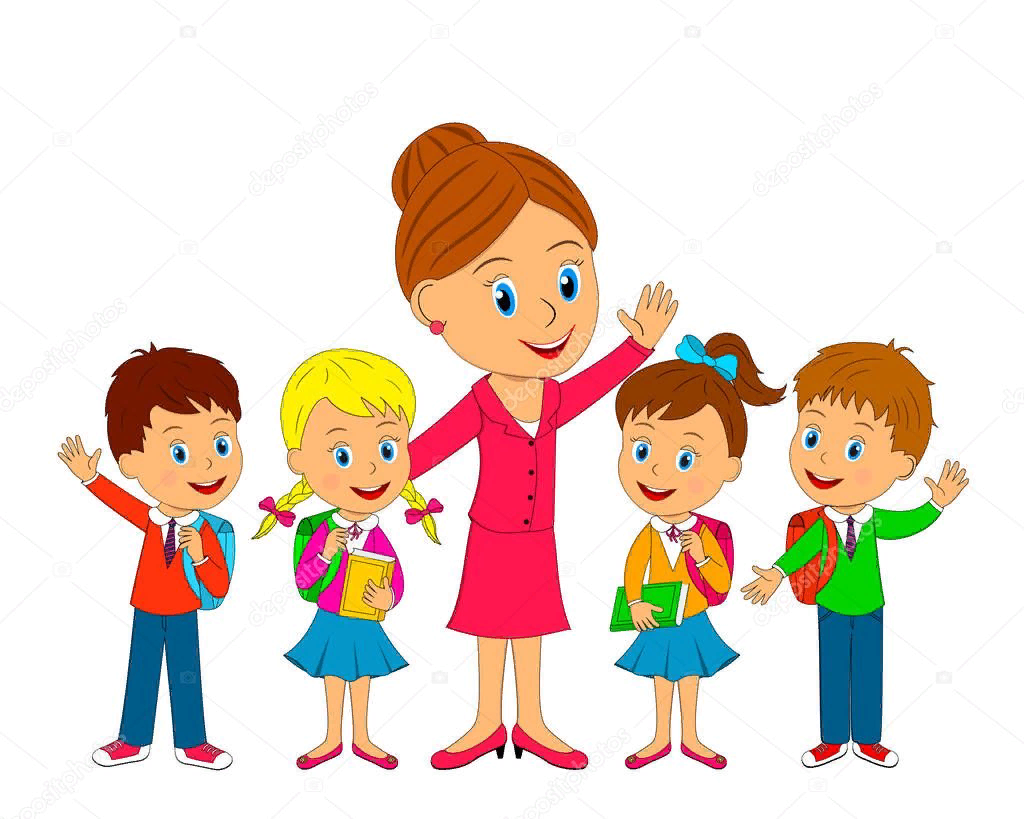